ELEKTRIKA
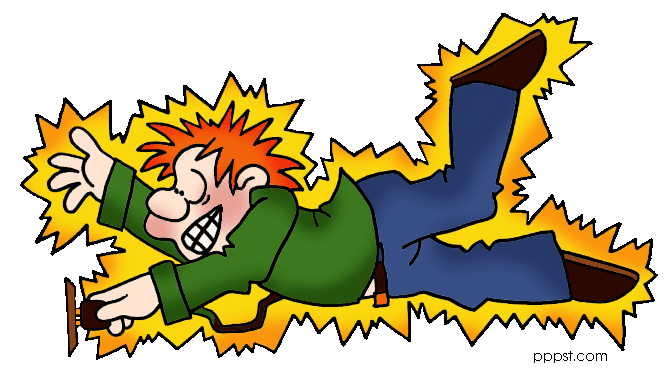 KDAJ, KJE, KAKO in ZAKAJ?
Že mi, Grki smo poznali elektriko. Ugotovili smo, da če jantarno palico podrgnemo s krznom, palica privlači krzno.
Jantar je 
fosilizirana
smola. 
Starost jantarja 
je lahko 260 milj.
let. Danes je 
zelo dragocen.
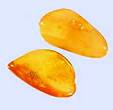 Sem ameriški izumitelj, srbskega rodu – Nikola Tesla. Izumil sem elektromotor in s tem omogočil široko uporabo električne energije. Moj je tudi izum radia in preko 700 drugih izumov.
Si vedela, da mati Nikole Tesle ni znala ne brati ne pisati, je pa zato izumljala razne pripomočke, da so ji olajšali gospodinjstvo.
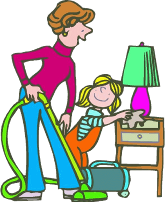 Kaj je elektrika?
Veste, da so električni tok, elektr. napetost in elektr. energija različne stvari?
Elektrika je  mogočna, nevidna naravna sila, ki jo je človeku uspelo ukrotiti tako, da mu služi.
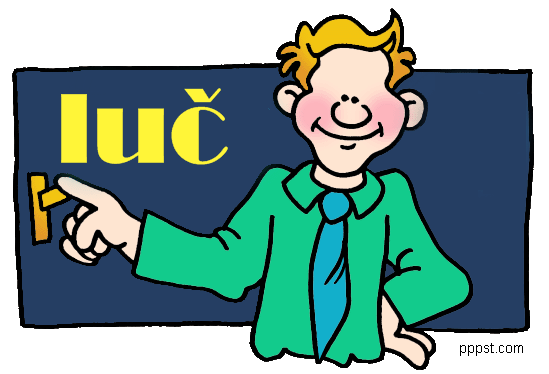 Da bi elektriko bolje razumeli, moramo vedeti, iz česa so sestavljene prav vse snovi na Zemlji.
Vse snovi so sestavljene iz atomov. Atomi so najmanjši delci snovi. In atomi so
sestavljeni iz jedra in elektronov.
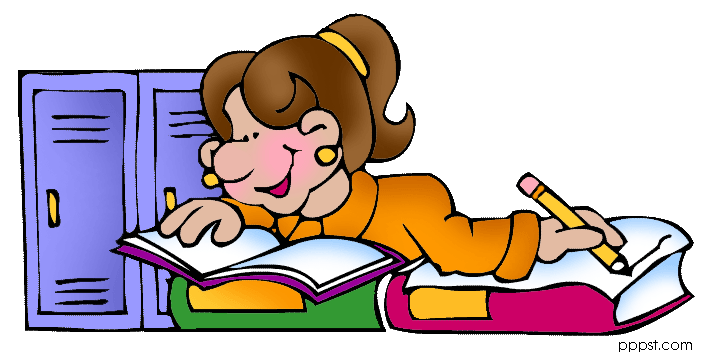 Atom
Atom bakra – pri kovinah se pogosto zgodi, da elektron iz zunanje krožnice zapusti atom in se prosto giblje.
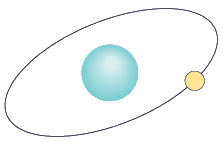 Atom vodika – če bi bilo jedro veliko 1 mm, bi bila krožnica elektrona oddaljena kar 40 m.
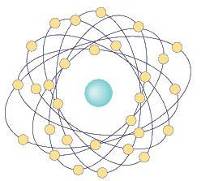 Kako nastane elektrika?
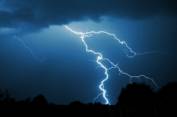 Z nasprotnimi naboji se naelektrijo:
 oblaki glede na Zemljo
 lasje in glavnik
 pulover in srajca
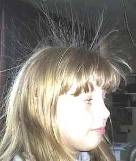 Pri drgnjenju različnih 
snovi, se te snovi naelektrijo 
(nabijejo z elek. naboji). 
Snovi se naelektrijo z
nasprotnimi naboji.
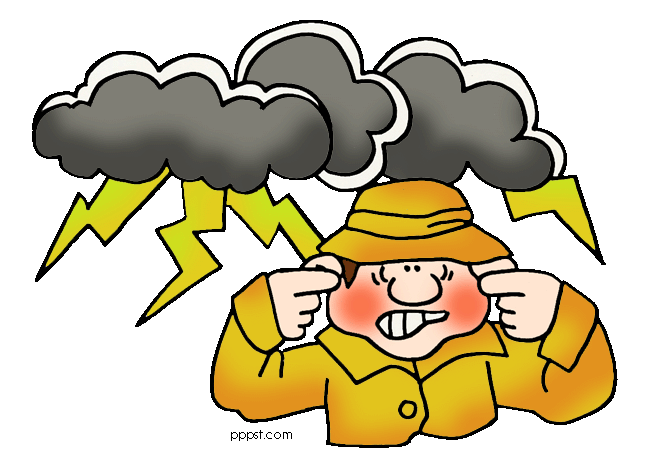 Kaj je električni tok?
Saj vem, saj vem, električni tok je gibanje elektronov v isti smeri.
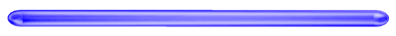 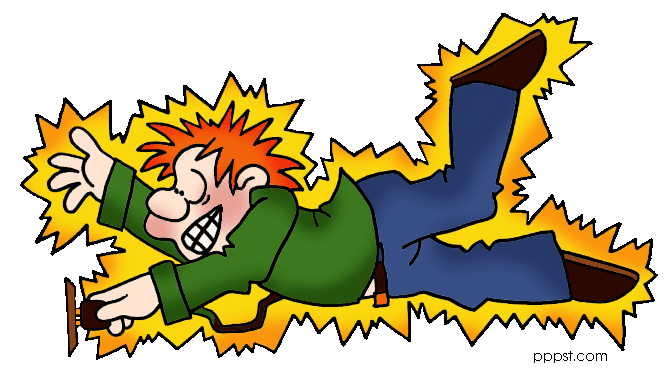 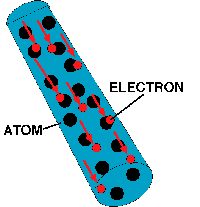 In kaj je napetost el. toka?
El. napetost je lastnost el. toka, ki je nujna za moč električnega toka.
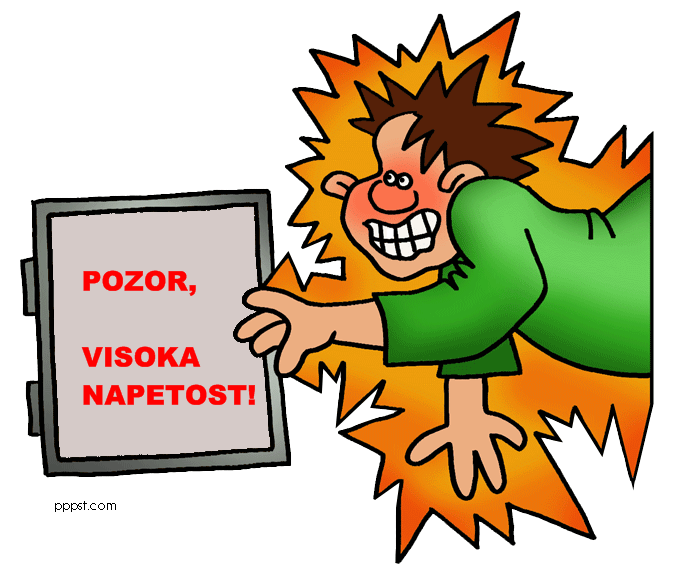 Za različne naprave in stroje potrebujemo različno napetost.
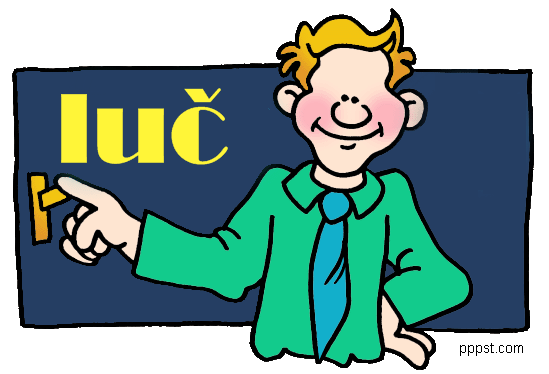 Kako in kje ustvarjamo električno energijo?
Električno energijo pridobivamo v elektrarnah. To so nekakšne tovarne, ki s pomočjo strojev, za proizvodnjo elektrike uporabljajo: silo vode, silo pare, silo vetra, moč sonca ali posebno snov uran.
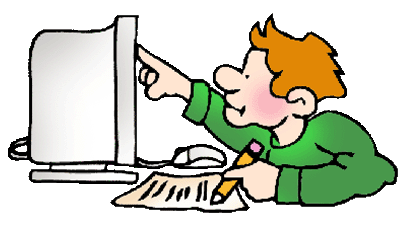 hidroelektrarna Dravograd
termoelektrarna Šoštanj
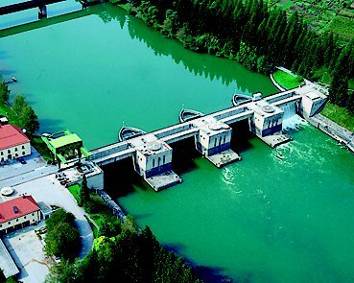 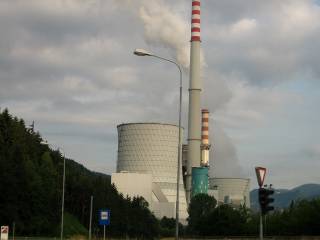 vetrna elektrarna
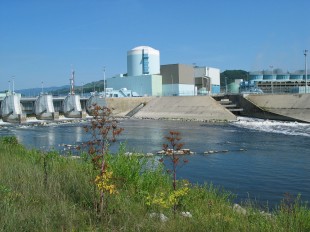 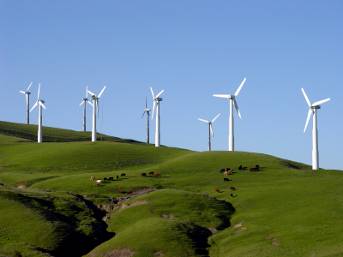 JE Krško
Hidroelektrarna
To je elektrarna, ki za proizvodnjo elektrike uporablja silo vode.
Pa si oglejmo kako deluje. Klikni na okvirček.
Na podoben način delujejo tudi ostale elektrarne.
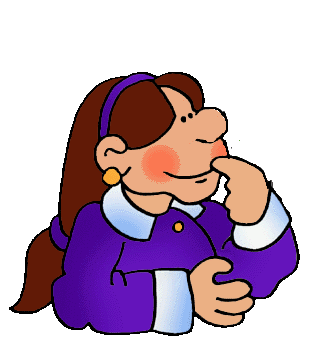 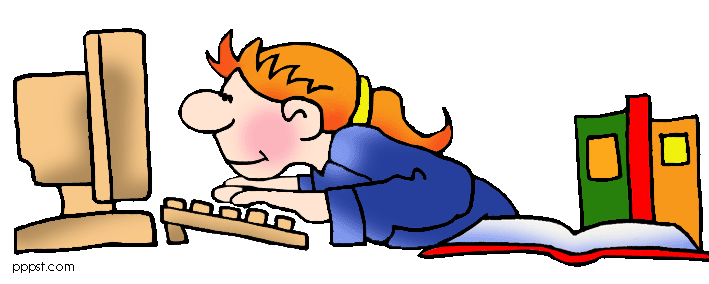 Kako pride elektrika do nas?
Od elektrarne do naših domov
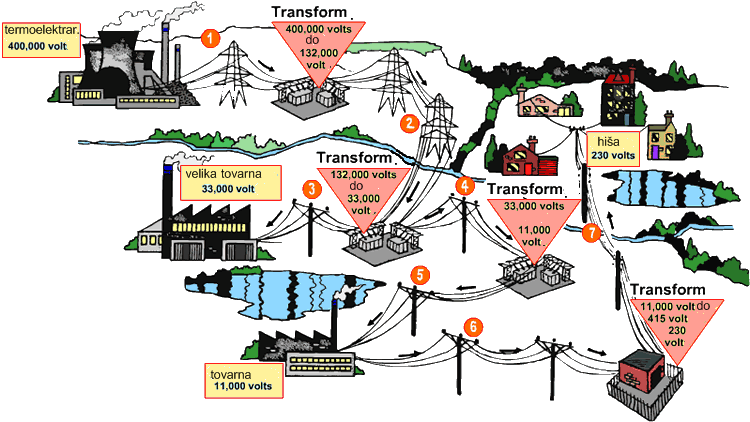 električno
                   daljnovod                      omrežje
elektrarna                                                                 stavbe
                                transformatorska 
                                         postaja
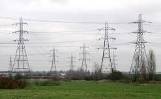 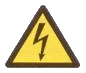 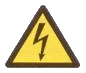 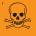 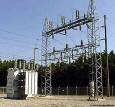 Prevodniki in izolatorji
Snovem, skozi katere električni tok z lahkoto teče, pravimo prevodniki. To so torej snovi, ki dobro prevajajo električni tok.
Prevodniki:
kovine (železo, baker, 
 zlato, srebro, aluminij)
voda
Izolatorji so – nasprotno od prevodnikov – snovi, ki ne prevajajo električnega toka (guma, plastika, les…).
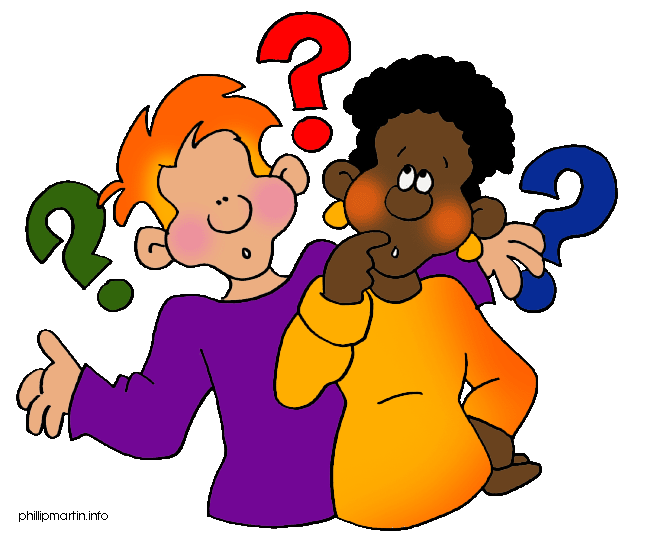 In kje potem uporabljamo električne izolatorje?
Ponovimo
Kdo je bil pomemben izumitelj električnih naprav?
Kje najdemo elektriko?
Kaj so atomi?
Kaj je električni tok?
Kako pridobiva človek elektriko?
Naštej vrste elektrarn.
Opiši pot elektrike do naših domov.
Kaj so električni prevodniki? Naštej nekaj prevodnikov.
Kaj veš o povezavi vode z elektriko?
Kaj so električni izolatorji? Naštej jih nekaj.
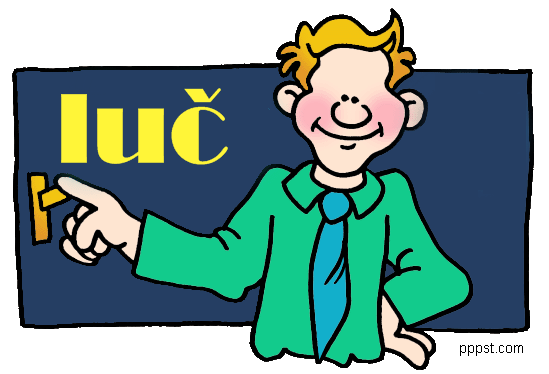